Solceller
Grundförutsättningar?
Sol
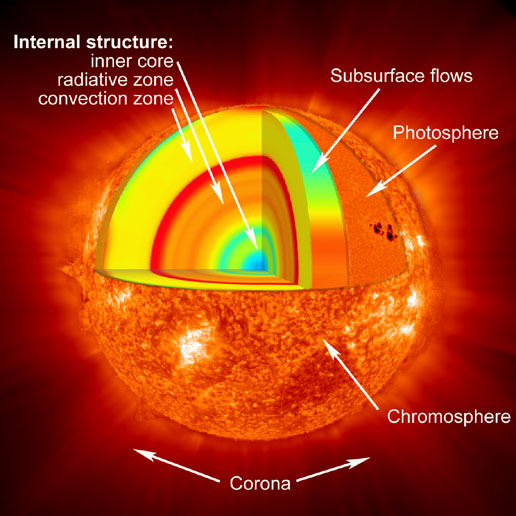 Kiselatom
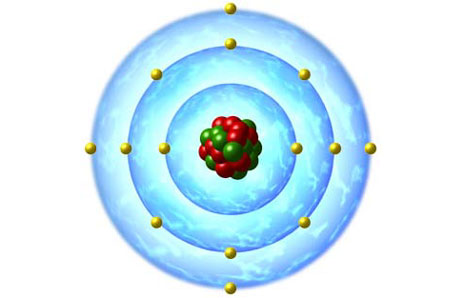 Homo Primitivus?
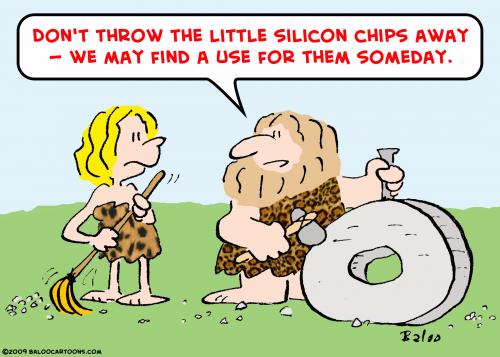 Homo Stupidus?
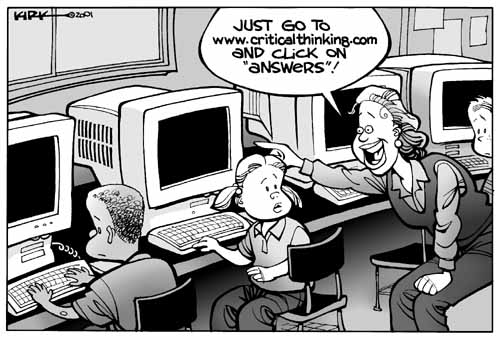 Fotovoltik
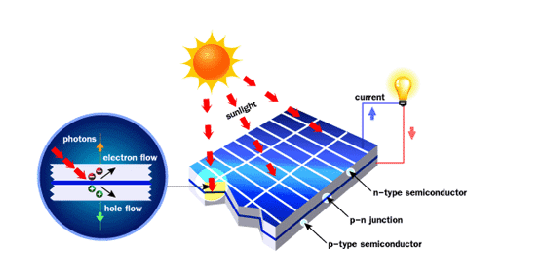 Solceller  består av en halvledare som fungerar som en diod. När dioden belyses uppstår en elektrisk ström i diodens backriktning i form av en låg spänning
Synligt
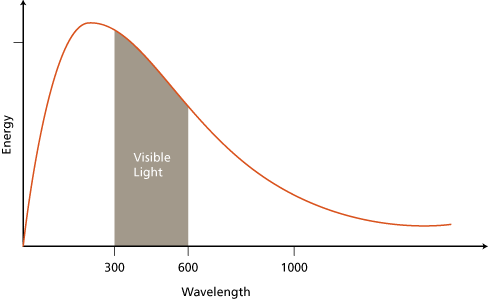 Våglängder
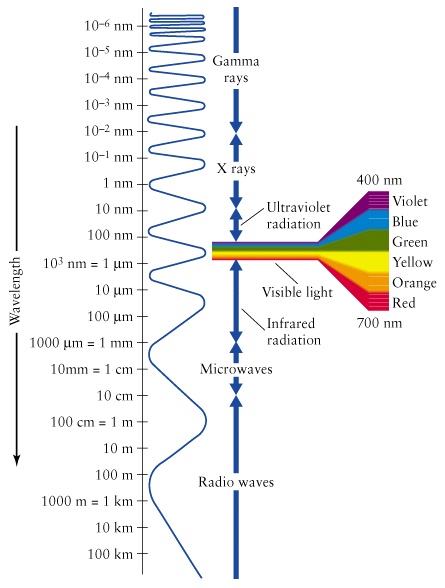 Verkningsgrader
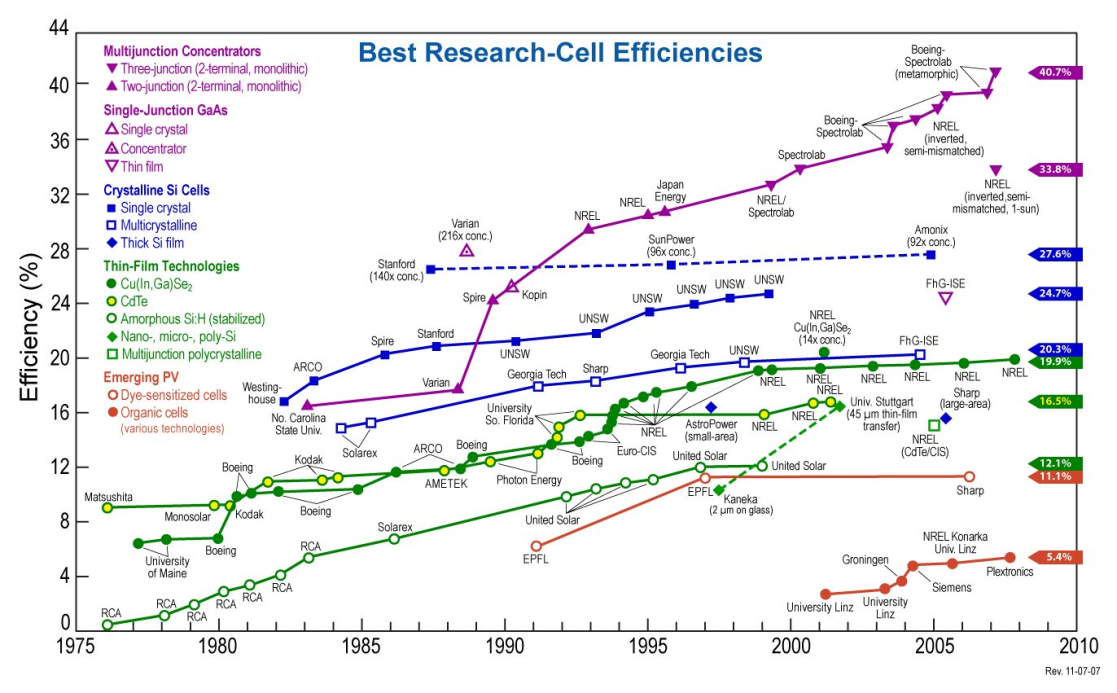 Global Solar Map
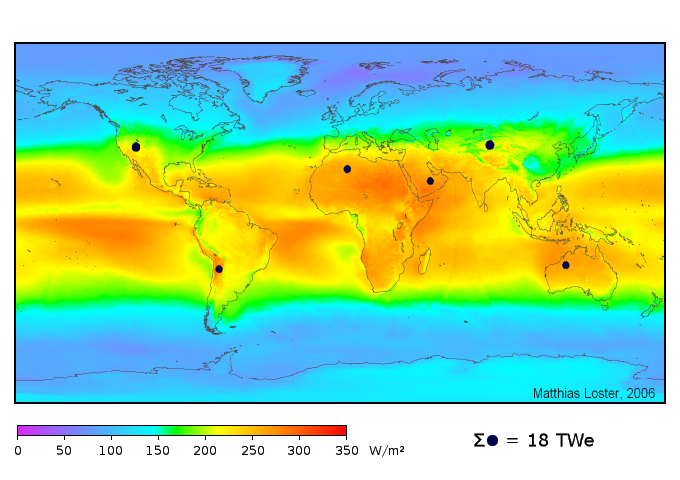 PV produktion globalt (MW)
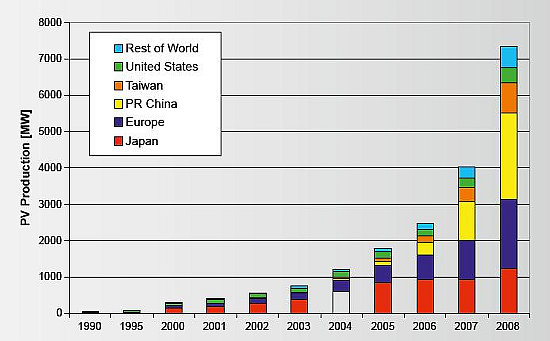 Fördelar
Det är en förnyelsebar energikälla, och kommer därför "alltid" finnas tillhands.
Billiga driftkostnader
Solenergi är miljövänlig och ger inga avfallsprodukter eller utsläpp när man använder den.
När man skrotar solcellerna behandlas de som icke-giftigt avfall.
De arbetar helt ljudlöst och gratis, utan några rörliga delar, det gör att de kräver ytterst lite underhåll. 
Solceller hjälper till mycket i ökenområden och tredje världen. Där den ersätter dieselgeneratorer för att ge el. 
Solcellsenergi bidrar inte till växthuseffekten, som fossila bränslen och biobränsle gör.
Ett solcellssystem kan fungera i upp till 30 år innan de börjar slitas ut
Nackdelar
Solljuset är inte konstant
Solens låga ljusenergi per kvadratmeter
Påverkan av vilken tid det är på dygnet, klimatet, årstid och föroreningar 
Dyrt i förhållande till annan energi
Till skillnad mot ett vattenkraftverks vars verkningsgrad är 90 %, omvandlar solcellen bara 15 % av den solenergi som tas upp till el.
Dyrt med material
I t.ex. Sverige lyser solen minst under vintern, då vi behöver el mest. 
När man tillverkar tunnfilmsceller använder man giftiga och explosiva gaser. 
Solcellerna tar stor plats. 
Produktionen av solceller är energikrävande
Ekonomi
Driftkostnaderna för både solvärme och solceller är mycket låga (40 öre/kWh) eftersom systemet i stort sätt inte behöver något underhåll alls. Det är investeringskostnaden som däremot är relativt dyra. 
Flera positiva framtidsprognoser pekar på att solenergins priser kommer att sänkas ytterligare, och de icke förnyelsebara energiformerna kommer att bli mycket dyrare. Detta skulle ske inom en snar framtid (5 - 30 år). I framtiden kommer det vara lika billigt att lägga solceller på hustaket som att lägga taktegel.
Hushåll
Hur stor yta behöver man för att klara sin elförsörjning?En svensk normalfamilj skulle behöva 33 kvadratmeter solceller på taket för att täcka sitt behov av hushållsel. Den som dessutom värmer upp sin bostad med el skulle behöva en många gånger större yta. Tyvärr lyser ju inte solen så mycket på vintern, när vi behöver mest värme.
Tillämpning
Avlägsna platser utanför elnätet tex fyrar, väderstationer, frånskiljareFritidsektorn tex segelbåtar, husvagnar, cyklarKonsumetsektorn tex miniräknare, klockorFastigheter tex takÖvrigt tex färjor, rymden, solcellsparker, lampor
Miljöaspekter
Störst vid utvinning och tillverkningDet kan krävas stor energiåtgång vid tillverkningIbland används giftiga och explosiva gaser vid produktionVid brand av anläggningar finns risk för utsläpp av (Cd, As, Se)Kan nedbrytas som icke-toxiskt avfallLång livslängd upp till 50 år
Möjligheter?
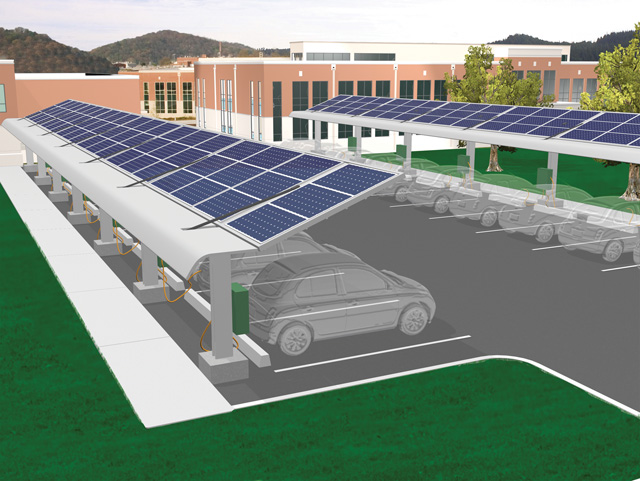 Solar-Segway?
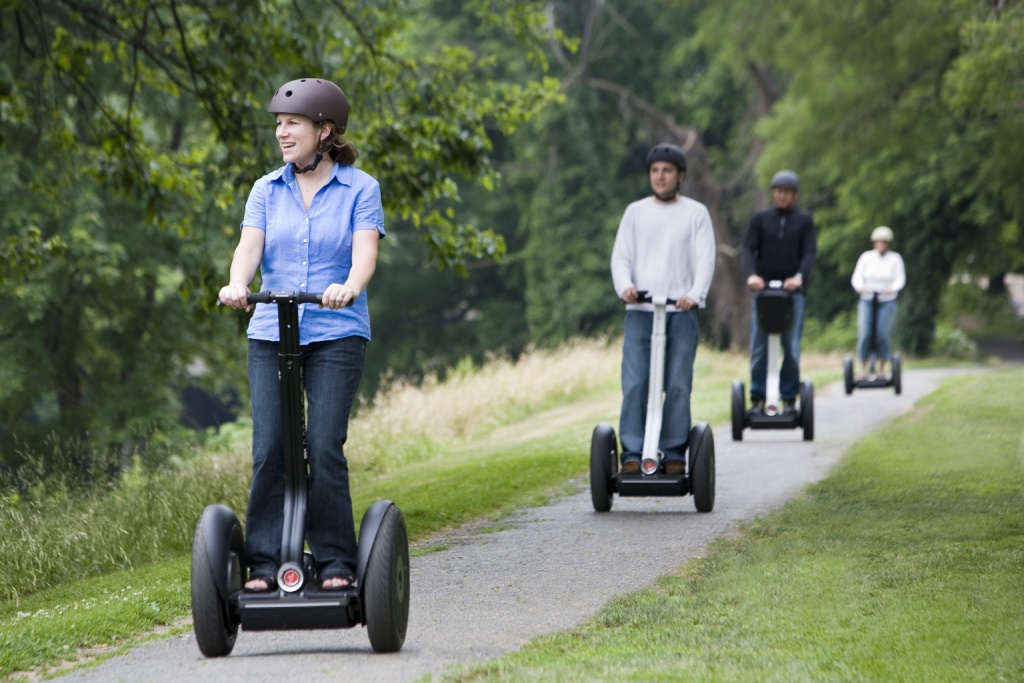 Solar-Maglev?
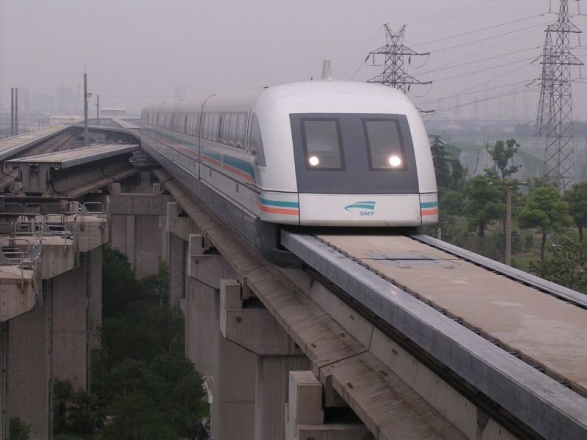 Solar-Roadway
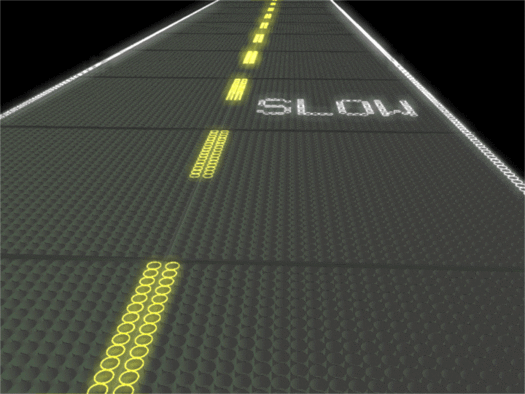 Solar-Prius
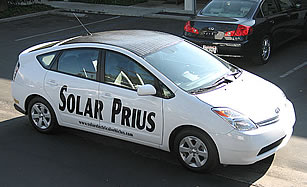 Volitan
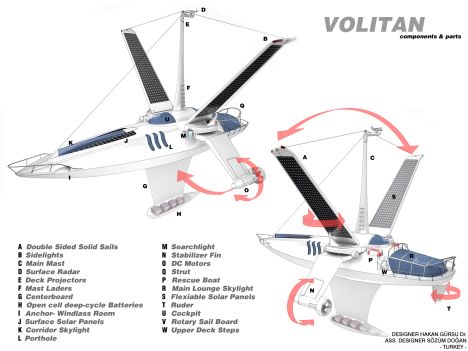 Solar-Sail
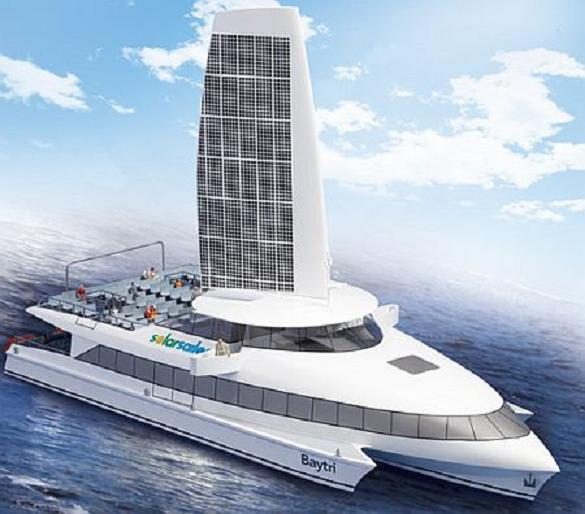 Solar-Ferry (London)
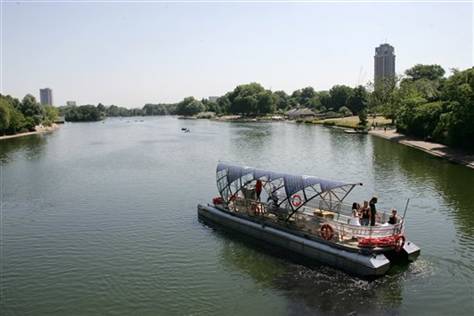 Plant-Solar (Germany) 100x50 ft
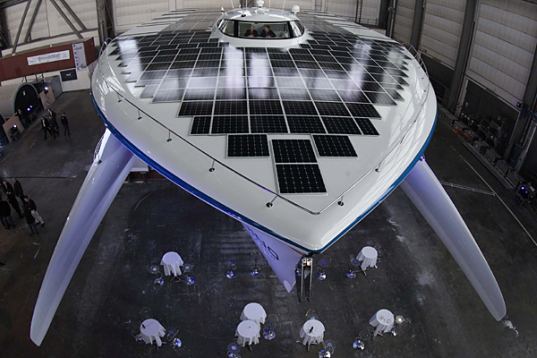 Solar Rickshaw (Dehli)
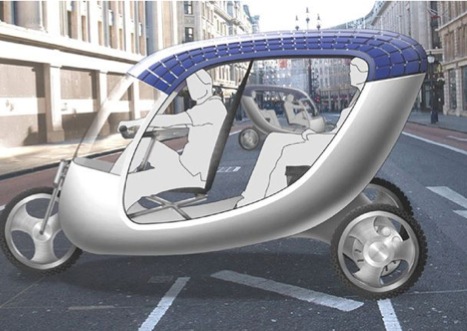 Solar Powered Bicycle Stand (Tokyo)
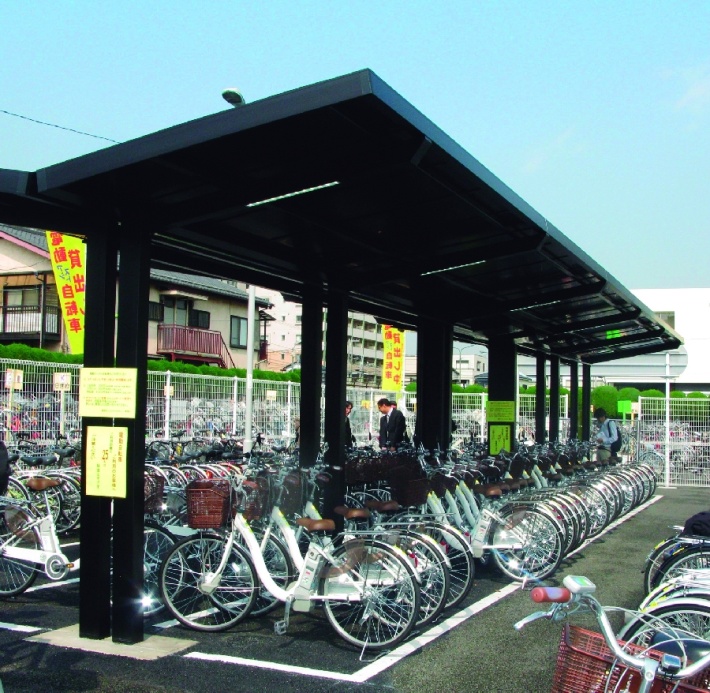 E-V Sunny Bicycle (Kanada)
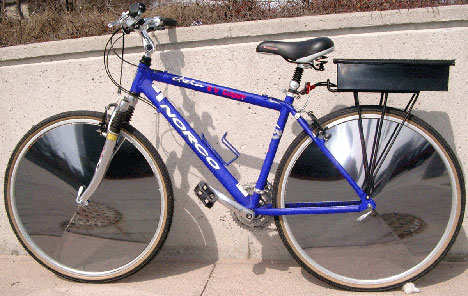 Solar Integrated Home
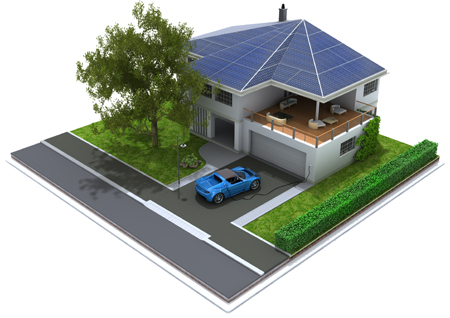 Multifunktionell Infrastruktur
The interstate hydrogen superhighway
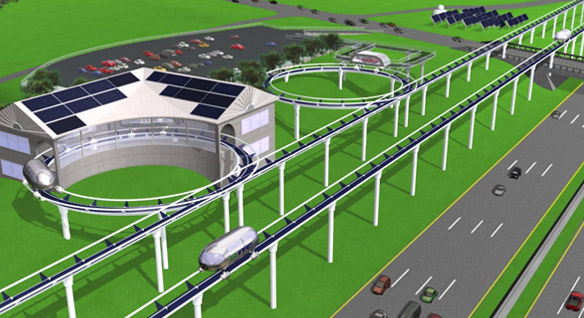 Självförsörjande? (Seoul)
Gwangguo Power Centre
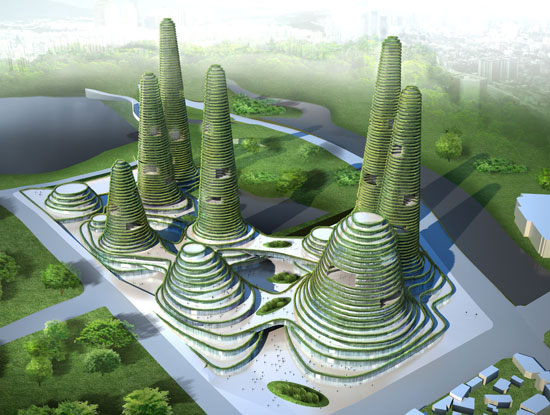 Aircruise (solar+fuel-cell)
Seymorpowell Aircrusie Concept
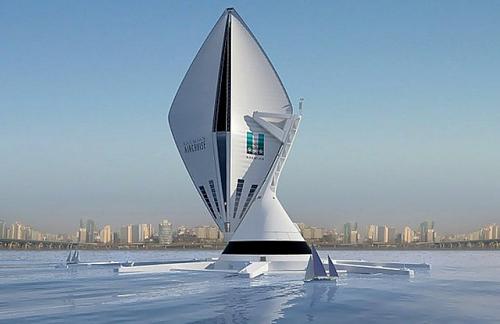 Airships
Hydrogenase 
Organic seaweed farmresponsible for the hydrogen
Production, combined withsolar cells on the surface
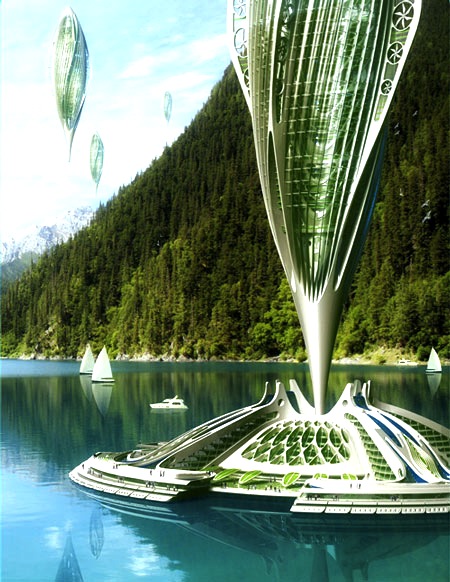 Kuriosa
Svenska Aerogel ABAerogeler är bland de lättaste fasta material som finns (låg densitet och hög porositet), men har ändå goda mekaniska egenskaper.Endast en liten del av volymen består av ett fast material medan resten är fylld av den omgivande gasen eller är vakuum.Med hjälp av en 3 centimeter tjock skiva av aerogelbaserad isolering kan man få samma isoleringseffekt som ett 25 centimeter tjockt lager av gullfiber.101002
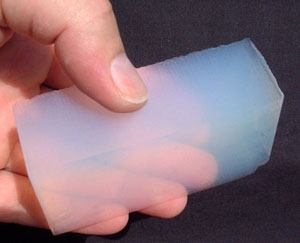 Happy Planet
NEF ”Economics as if people and the planet mattered”In an age of uncertainty, society globally needs a new compass to set it on a path of real progress. The Happy Planet Index (HPI) provides that compass by measuring what truly matters to us – our well-being in terms of long, happy and meaningful lives – and what matters to the planet – our rate of resource consumption. Index   Global HPI   NEF
The End
May the Sun shine on you/;)Solvinden ABFredrik & Ragnar
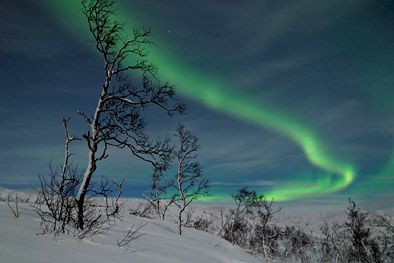